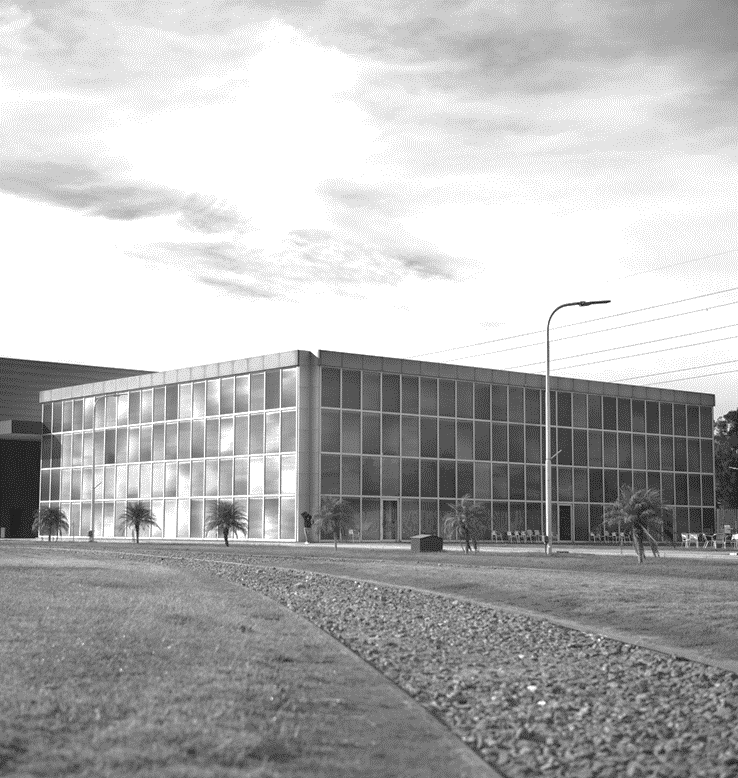 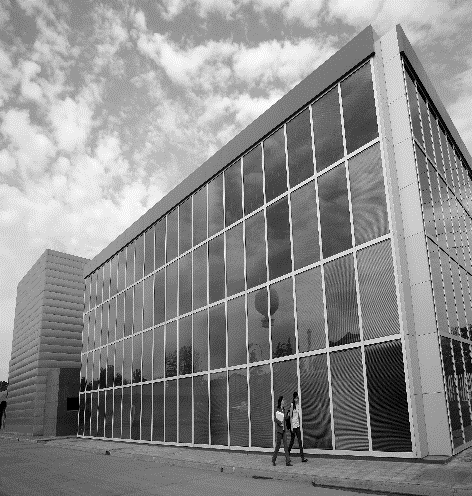 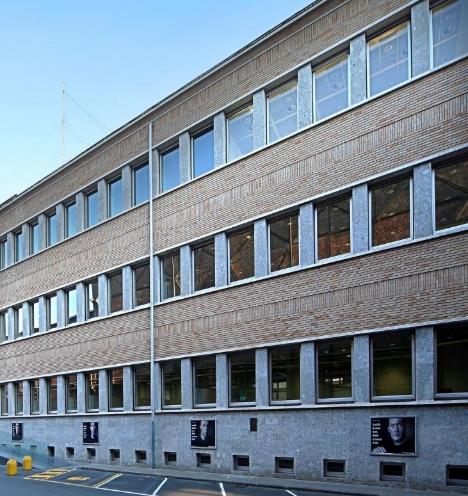 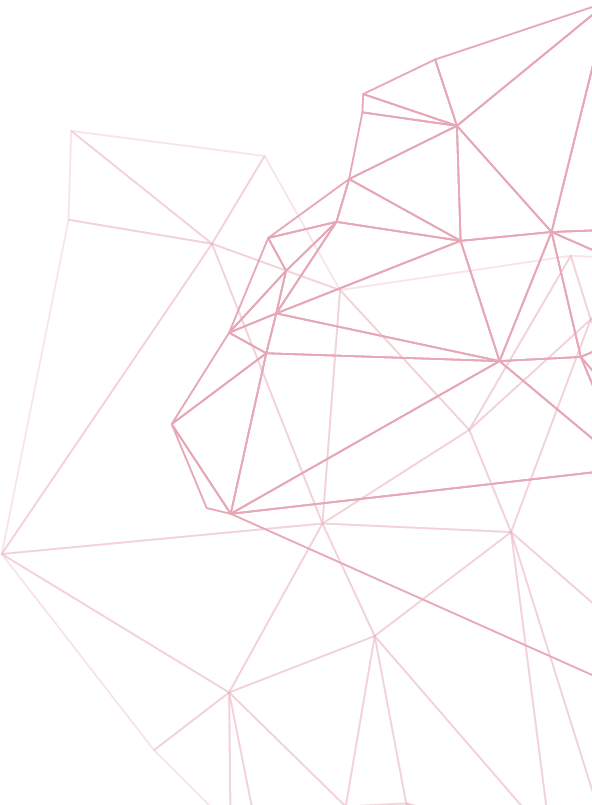 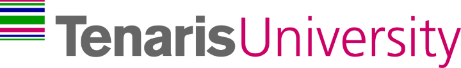 Visit
04
01
AGENDA
TenarisUniversity
TenarisUniversity Mexico
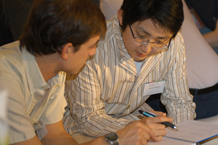 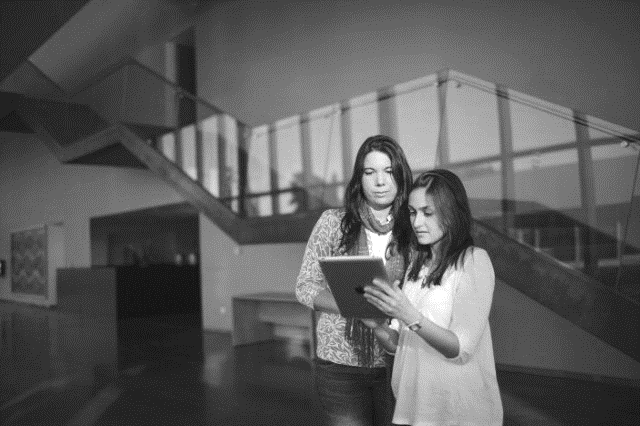 05
02
Measuring Training Effectiveness
Learning Model
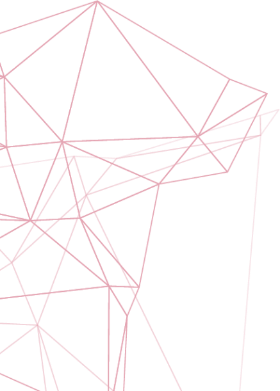 03
06
Learning & Delivery Methods
Partnerships
LET’S GO!
01
TENARISUNIVERSITY
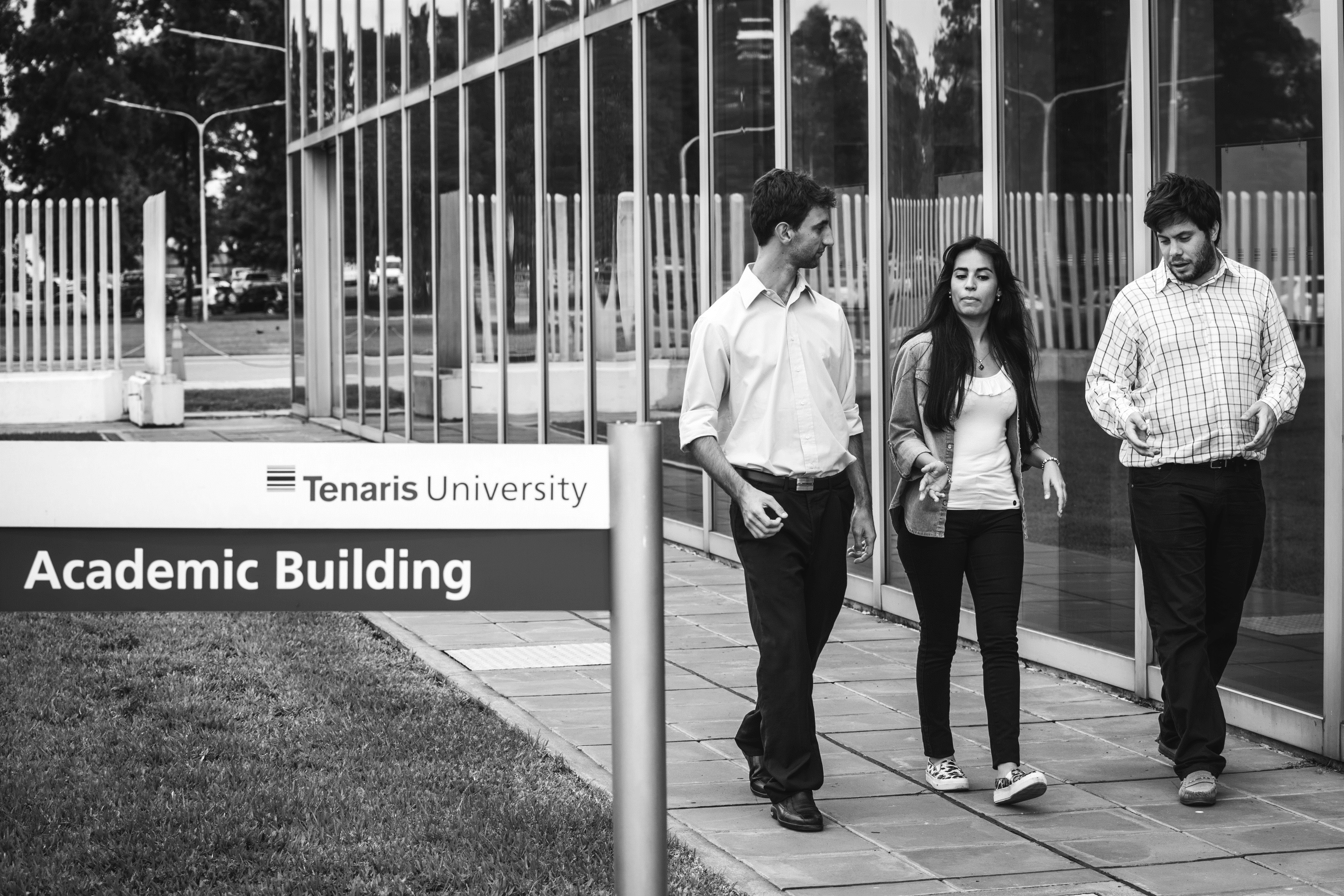 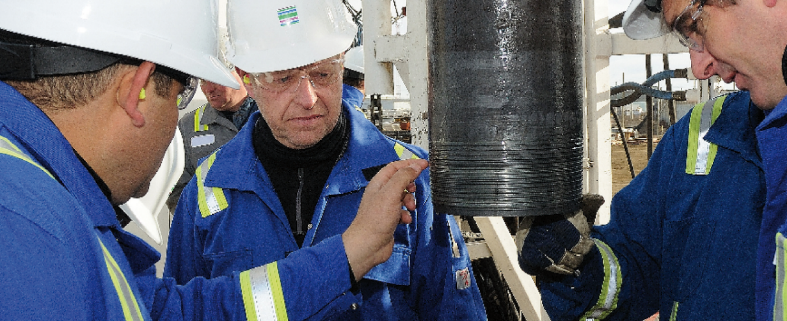 TENARIS 
UNIVERSITY
MISSION
OBJECTIVES
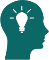 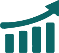 Build and sustain Tenaris’ competitive advantage by capturing, organizing, enriching and transferring knowledge assets.
Help attract, develop and retain Tenaris leaders.
Develop cutting-edge advanced technical knowledge.
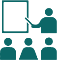 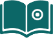 Maintain and grow the company-wide knowledge management system.
Provide employees with required competencies    and skills.
Promote learning opportunities to targeted external constituencies.
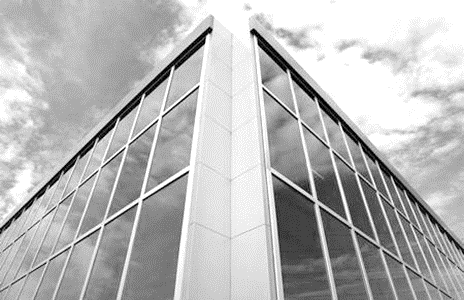 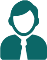 TENARISUNIVERSITY
ORGANIZATION
Founded in 2005 and serving over 23,600 employees
One million training hours per year
1,355 pathways published
500+ classroom  courses
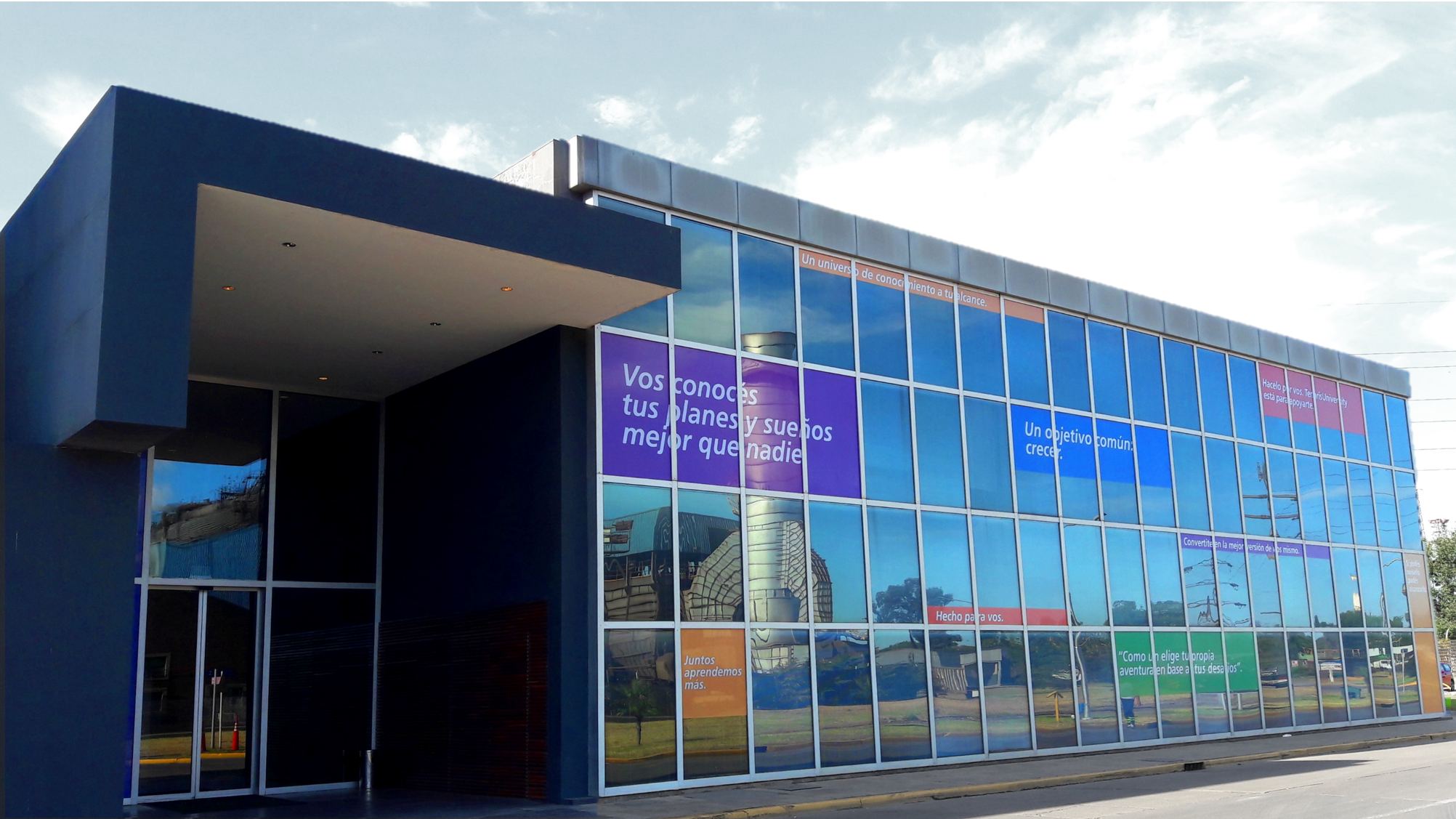 Last update: 2022
TENARISUNIVERSITY’S
CHALLENGES
02
05
01
03
04
06
07
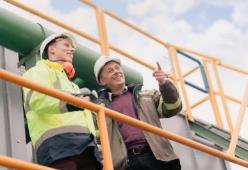 Employees differ by country, cultures, ages,  academic backgrounds, 
expertise, etc.
Global content delivery must be adapted to   local realities.
One global message for highly dispersed audience.
Training is often needed in local languages, not    only English.
Must adapt traditional learning strategies to Generation Y.
Incorporate ever changing technological innovations to courses.
Learning delivered to both  Shop Floor Employees (Hourly) and staff (Salaried).
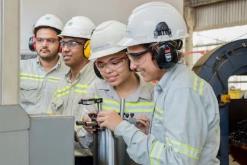 TENARISUNIVERSITY
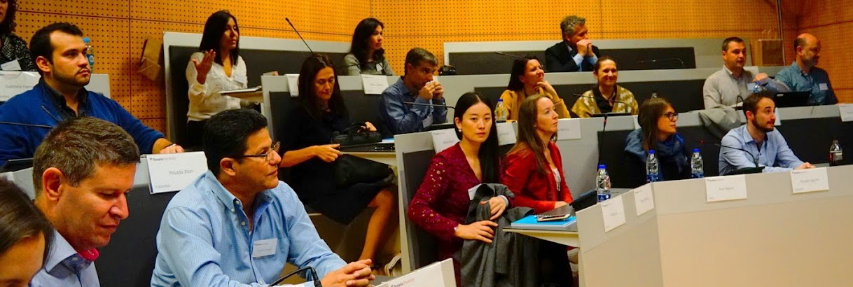 The key is 
the PEOPLE
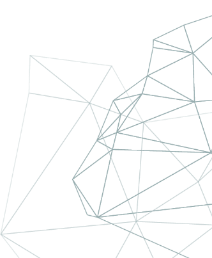 Knowledge is
our competitive advantage
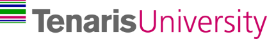 TENARISUNIVERSITY
ORGANIZATION
Corporate Structure
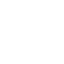 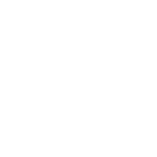 Digital Transformation
Industrial School
Learning Experiences
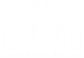 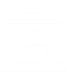 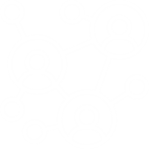 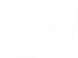 Business School
School of Management
TU Network
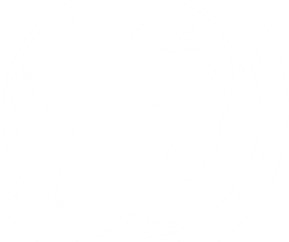 14 Regional Centers
Brazil • Canada • China • Andean • South East Asia • Middle East • Sub-Saharan Africa • Italy • Japan • Mexico • Romania and others Europe • Southern Cone • USA • Western Europe
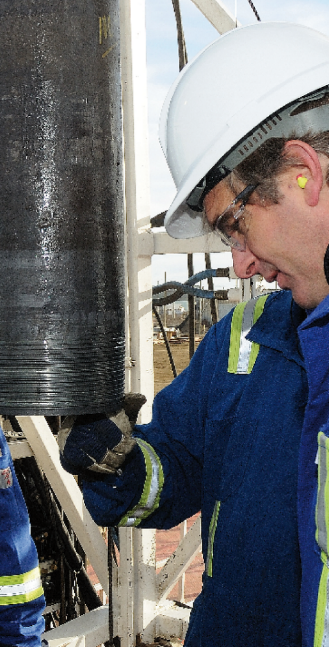 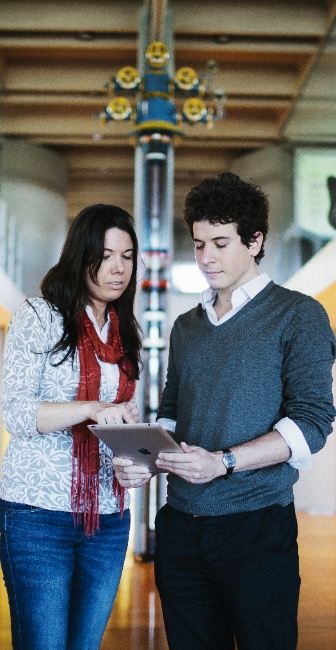 02
LEARNING
MODEL
FOR 
STAFF
FOR 
SHOP FLOOR EMPLOYEES
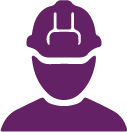 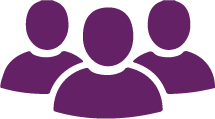 FOR  STAFF
LEARNING MODEL
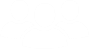 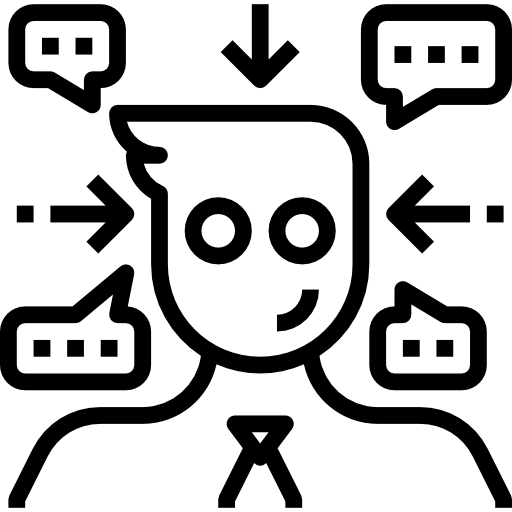 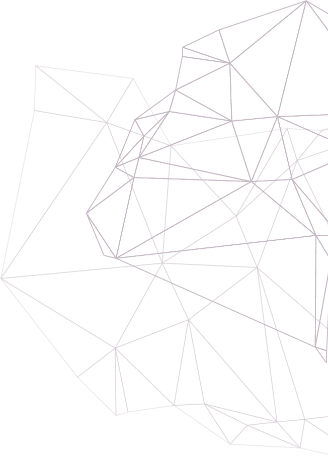 Learner Centered
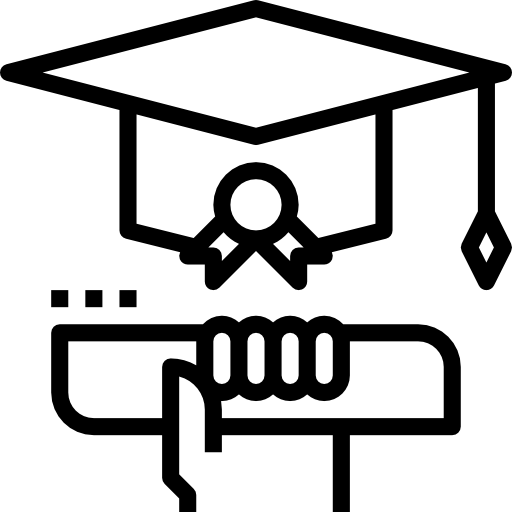 Easy Access to Content
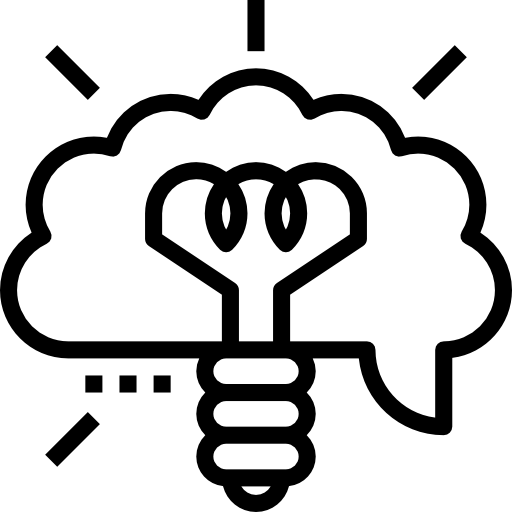 Social Learning
FOR  STAFF
LEARNING APPROACHES
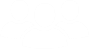 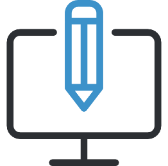 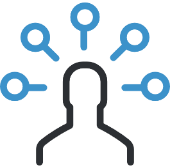 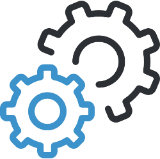 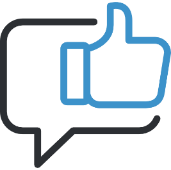 Suggested
Training
Mandatory Training
Self-Learning
Social Learning
FOR SHOP FLOOR EMPLOYEES
LEARNING MODEL
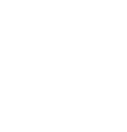 DEVELOPMENT PLANS
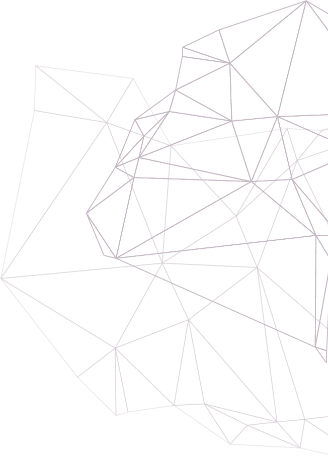 Training for Shop Floor Employees is one of the main differentiator of TU. 
The objective is to have one Industrial System.
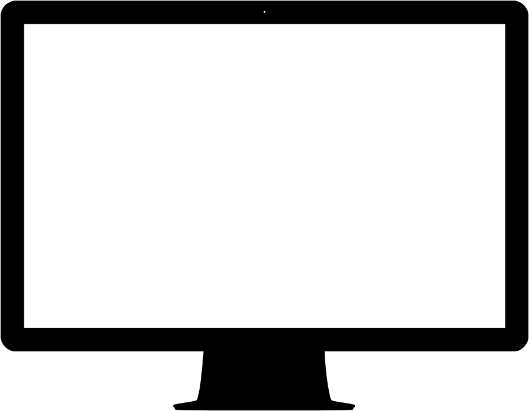 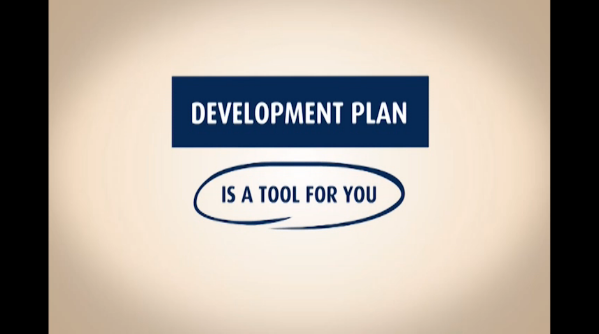 FOR SHOP FLOOR EMPLOYEES
LEARNING MODEL
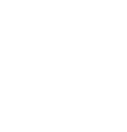 DEVELOPMENT PLANS
Coating
Cold Drawn
Component Center
Cylinders
Direct Reduction
End Protectors
Equipments
Finishing
Fittings
Forming & Welding ERW
Forming & Welding SAW
Galvanizing
Heat Treatment
Hot Rolling
Hot Rolling Tools
Industrial Fluid Services
Logistics
Maint.Electric / Electronic
Maint.Mechanic / Electric
Maint.Mechanic / Hydraulic
Maint.Electric Workshop
Maint.Electronic Labs
Maint.Mechanic Assembly Wk
Maint.Mechanized Wk
Maint.Metal Working Wk
Maint.Vehicles Wk
Power Generation & Dist.
Product Labs
Scrap
Special Jobs
Steel Making
Sucker Rods
Upsetting
Warehouse
FOR SHOP FLOOR EMPLOYEES
LEARNING MODEL
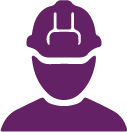 Training over 16,000 Shop Floor Employees around the world 
370 global courses in 11 different languages
Development plans for each of the major job families
indicating the right training for each job
Test
Test
KNOWLEDGE
SKILLS
AUTONOMY
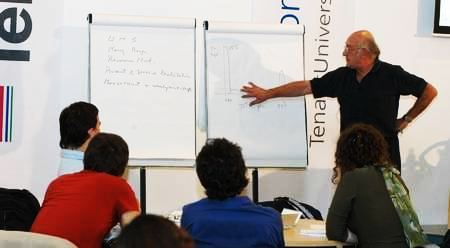 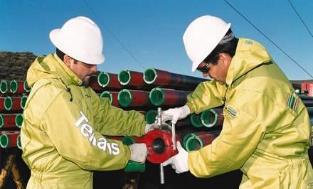 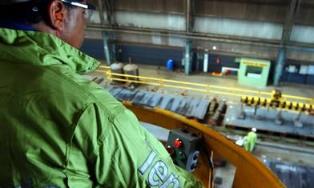 + Courses
+ OJT
+ Experience
Global 
and regional courses
Simulators 
Workshops
Work Instruction
Risk Analysis
Quality Procedures
Safety Procedures
Experience in the position
Classroom Courses 
(theory + simulation + practice)
On the Job Training
(shadow)
Experience: Supervised Operation
(part time)
On the Job Training Supervised Operation
(full time)
03
LEARNING & DELIVERY METHODS
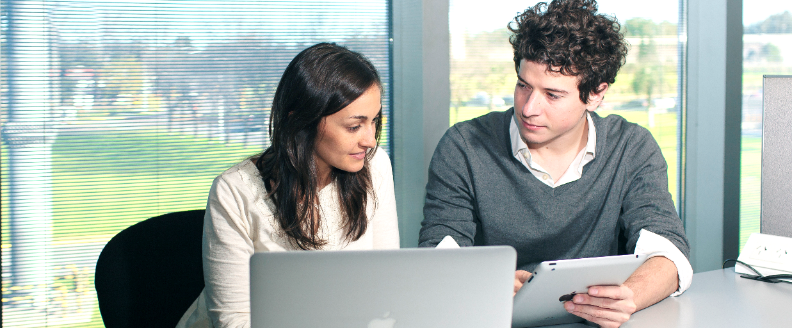 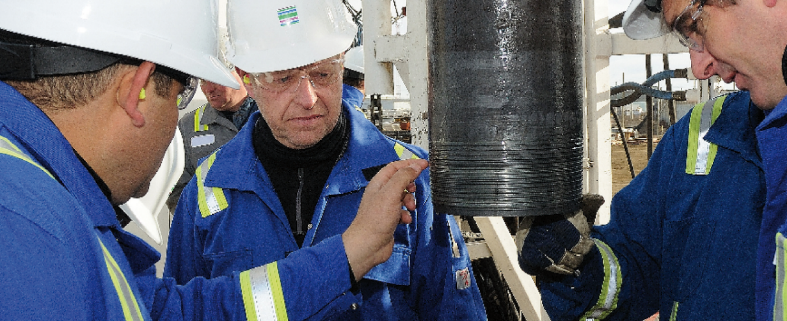 DELIVERY METHODS
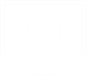 Webinars
Classroom courses
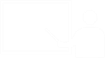 Courses
Events
Others
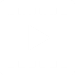 Recorded training
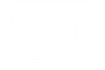 Digital courses
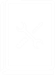 Videos
Training materials
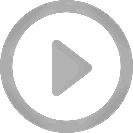 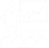 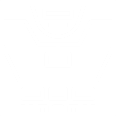 On the job training
Simulators
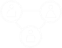 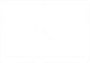 Social learning
MOOCS
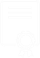 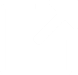 OJT & Certifications
External courses/Advanced studies
[Speaker Notes: CLASSROOM COURSES
Courses
Local classroom courses with globally defined contents. May be taught by local experts or global instructors.
Events
Bringing together employees from around the world for networking and multiple courses. 
3. Webinars
 Instructors teaching online in real time to employees around the world
4. Others
 Recorded Training Videos, Conferences, Curriculum Application Projects, etc. 

E-LEARNING COURSES
19% of curricula training + online language courses. Include interactive methods: simulations, videos, games.

EXTERNAL COURSES /ADVANCED STUDIES
In cases of training outside of TenarisUniversity scope or advanced studies, special approval may be granted. 

ON THE JOB TRAINING
On the Job Training is primarily used with Shop Floor Employees but some pilots are underway for WC employees. 

INFORMAL TRAINING
On the Job Training, Groups, Advanced Search Engine through TenarisWorkplace, etc.]
LEARNING METHODOLOGIES
BASIC CLASSROOM TRAINING MATERIALS
COURSEBOOK
INSTRUCTOR PRESENTATION
INSTRUCTOR GUIDE
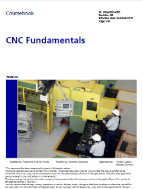 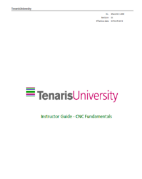 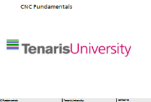 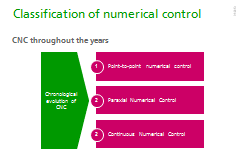 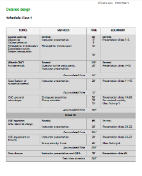 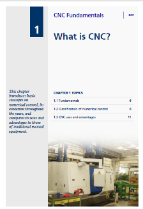 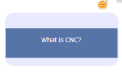 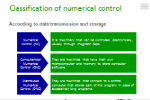 LEARNING METHODOLOGIES
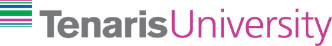 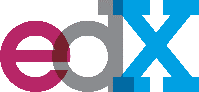 MOOCs
By joining edX, Tenaris has placed itself at the pinnacle of educational innovation with universities like 
Harvard and MIT and other institutions.
PARTNERS
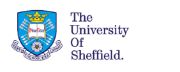 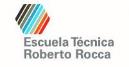 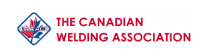 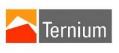 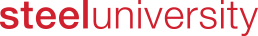 [Speaker Notes: Massive Open Online Course
Small Private Online Courses]
MASSIVE OPEN ONLINE COURSE
LEARNING METHODOLOGIES
+78,354
17%
MOOCs
STUDENTS
COMPLETION 
RATE
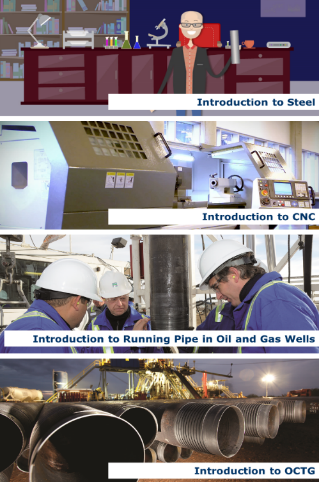 01
02
03
1,500 customers invited to our MOOCs
Contribution to World Steel Association
Tenaris HR and Social Development branding and positioning
[Speaker Notes: Introduction to Comupter Numerical Control (CNC) – Machining enables computers to control manufacturing tolos and how to select program and opeate a CNC maching
Introduction to Oil Country Tubular Goods]
LEARNING METHODOLOGIES
LABS & SPECIAL FACILITIES
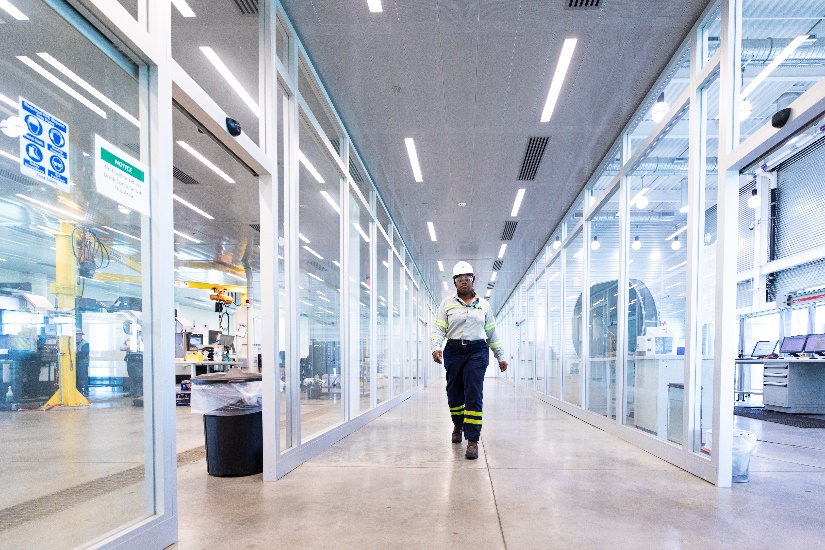 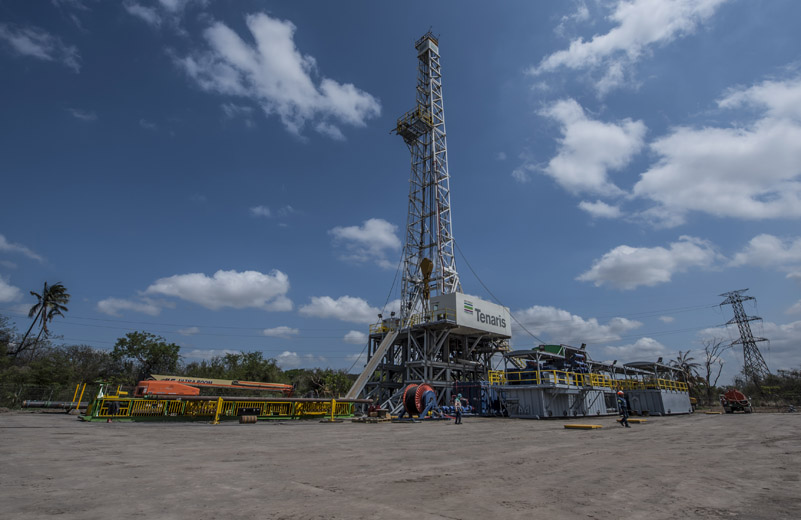 LABORATORY
RIG DIRECT™ ACADEMY
Learn technical skills in a safe environment.

Train our employees with the best software available in the market.

Save money preventing on the job           learning fails.
The new facility is equipped to make full–scale demonstrations of new products and developments under adverse and extreme conditions.

The test rig facility allow customers from around the world to witness how Tenaris products perform in different applications.
LEARNING METHODOLOGIES
SIMULATIONS
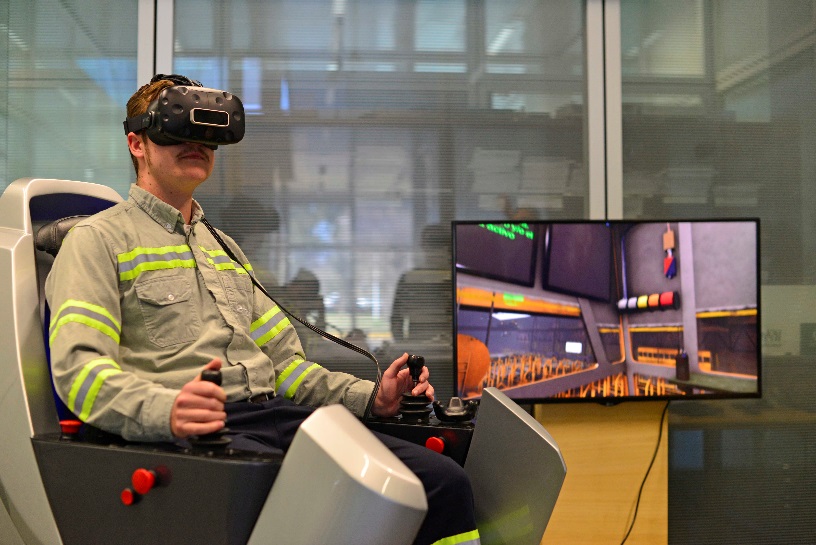 VR Crane Simulator
Immersive Learning environment.
It offers a crane cab experience for the trainee including an operator chair on a motion base that simulates all varieties of movements.
Instructor monitoring
Offers the Instructor the possibility to monitor the action of the student. The instructor station includes a situational display (with a 360° degree birds-eye view) and a control panel that enables the administrator to change environmental conditions in real time.
LEARNING METHODOLOGIES
CERTIFICATIONS
OBJECTIVE
Fulfill  theoretical and / or practical training to demonstrate the knowledge and ability to perform of a specific task.
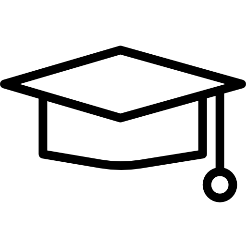 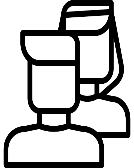 Special Audiences
Internal & External Instructors
AUDIENCES
FISE
LABORATORY
NDT
TESA
HEALTH & SAFETY LEADERS
ELECTRIC CABIN OPERATORS
HSE
LEARNING METHODOLOGIES
THE OBJECTIVE IS TO IMPROVE THE TRAINING EXPERIENCE OF  SHOP FLOOR EMPLOYEES
ON THEIR JOB.
INTERACTIVE WORK INSTRUCTIONS
NEW FEATURES:
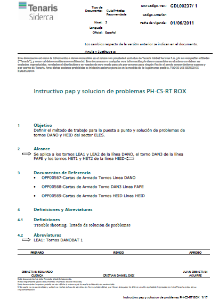 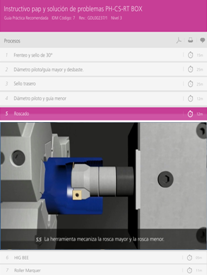 Infographics
Videos
3D Animations
04
TenarisUniversity Mexico
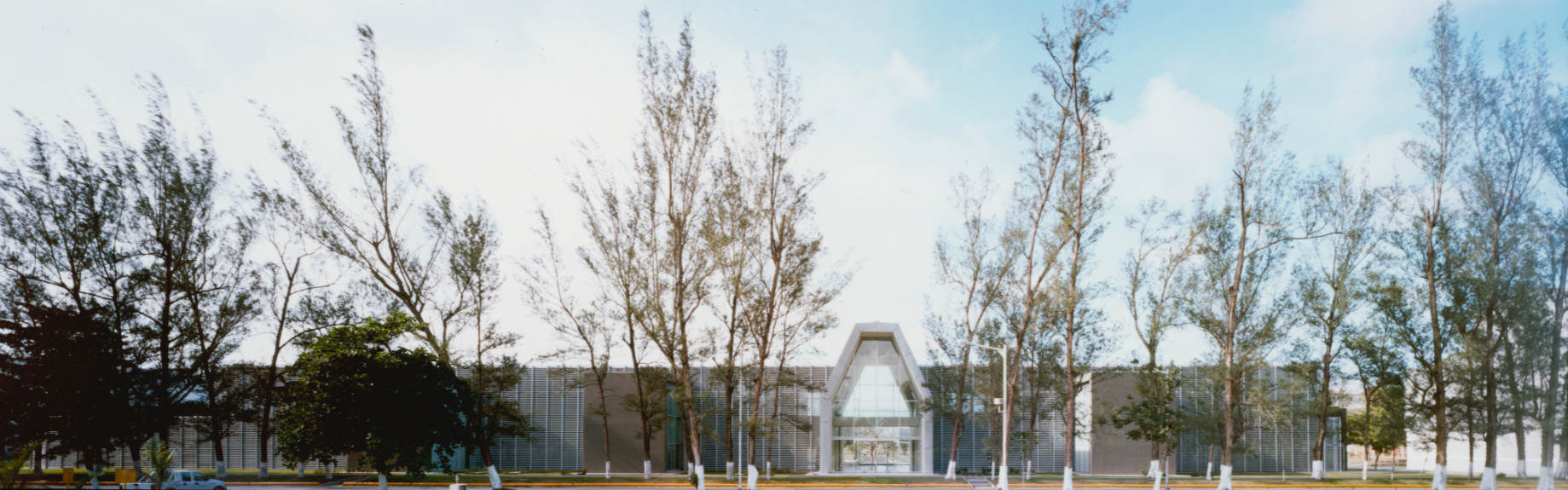 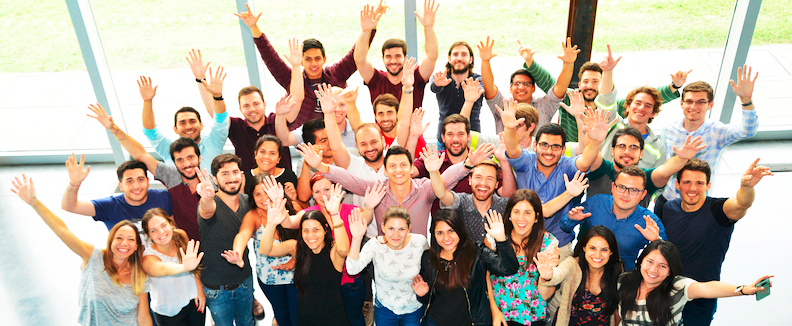 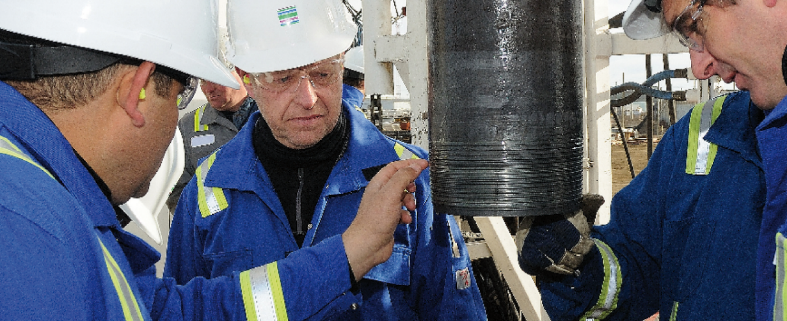 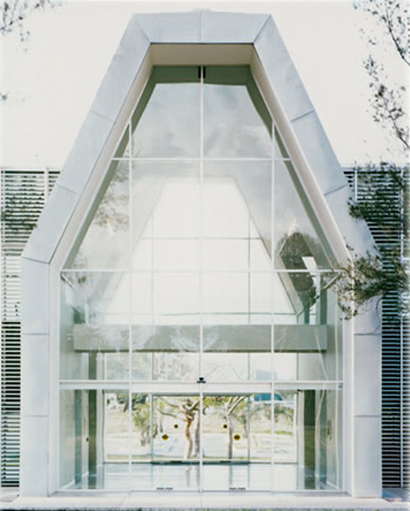 TENARISUNIVERSITY CAMPUSES
ACADEMIC BUILDING 
IN MEXICO
TenarisTamsa mill opened in 2010 a 3500 square meter training center that includes a 325 seat auditorium, a board room, ten meeting rooms, nine classrooms and two computer labs. It also includes a workshop where plant shop flor employees hone their skills through simulations and equipment training.
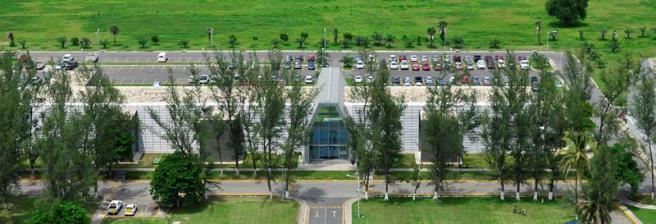 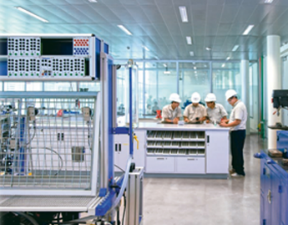 TenarisUniversity | Organization
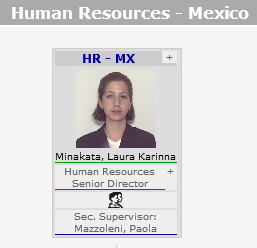 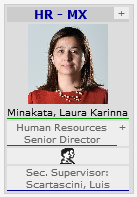 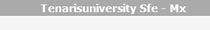 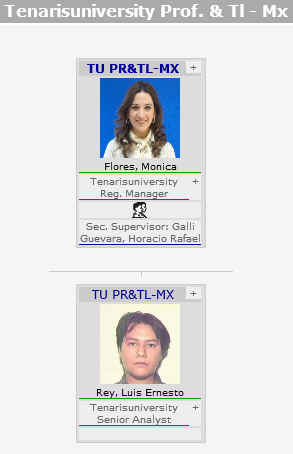 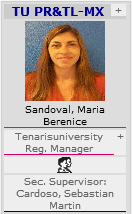 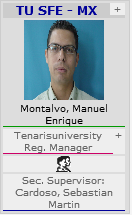 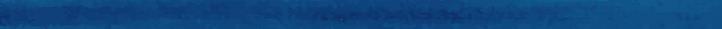 Special programs dedicated to support Industrial Excellence as a key strategic differentiating driver in Tenaris. Aiming also to combine technical knowledge with soft skills.
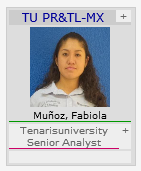 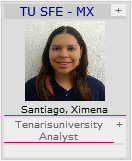 Training delivery | Main indicators Mx
Professional & Technical formal training
Training mix by Content
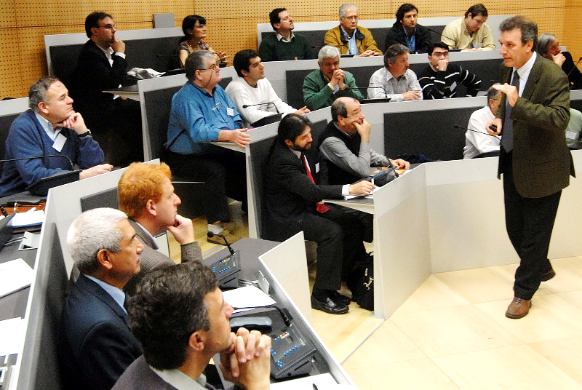 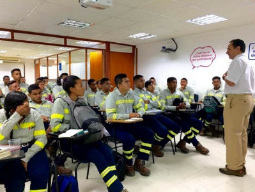 TRAINING DELIVERY
INTERNAL & EXTERNAL 
INSTRUCTORS
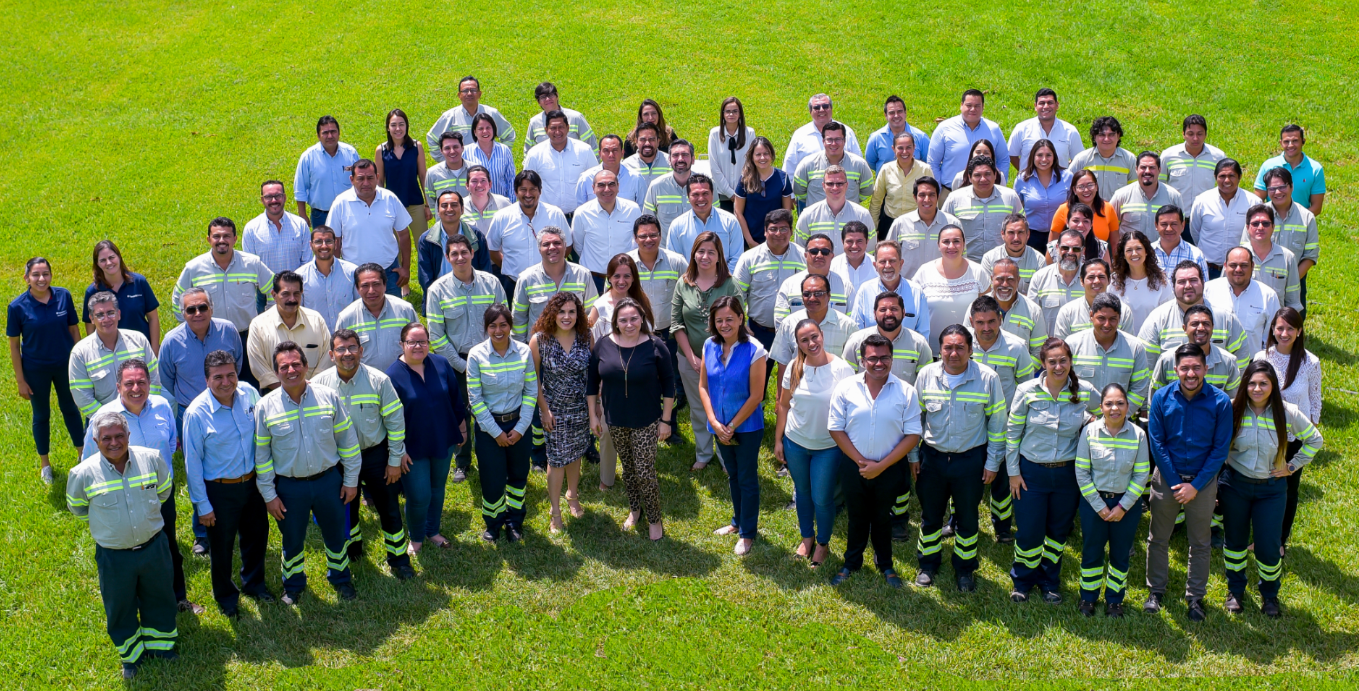 More than 100 internal and external instructors sharing knowledge and expertise.
Transmitting Organizational Culture
Promoting learning sharing
Enabling growth and development and recognition
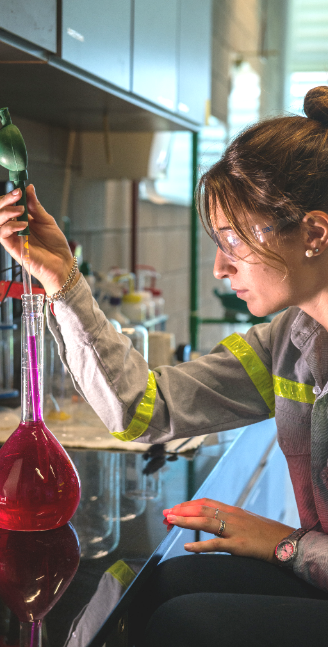 05
MEASURING
TRAINING
EFFECTIVENESS
MEASURING TRAINING EFFECTIVENESS
LEVEL 1
LEVEL 2
LEVEL 3 & 4
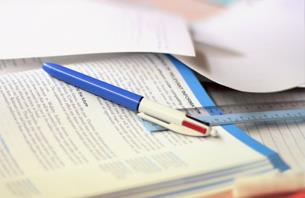 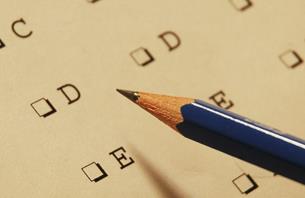 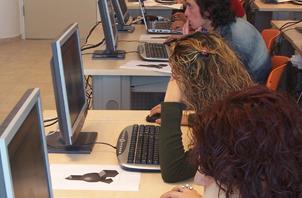 Satisfaction
Knowledge
Job Application 
& Business Impact
Survey
Multiple choice exam
Line KPIs
Certification
Checklist
Application Project
Performance
Evaluation
DURING TRAINING
AFTER TRAINING
MEASURING TRAINING EFFECTIVENESS
Defined problem
Led by TU representative
Audience
HIT 
(High Impact Training) Methodology
Part of bigger initiative
KPIs
Clear schedule
Sponsor
PROCESS:
Determine if training is part of the solution
Measure, follow up 
& report
Implement the training actions
Design the program
Identify the problem
LESSON LEARNED
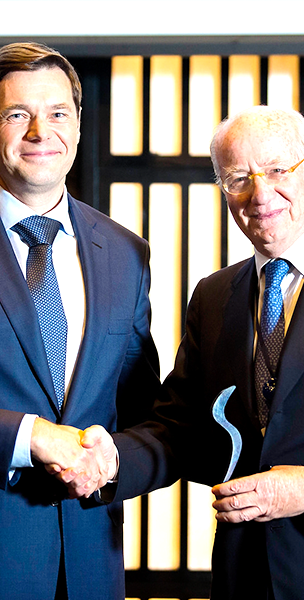 06
PARTNERSHIPS
PARTNERSHIPS
TENARISUNIVERSITY WORKS TOGETHER WITH OTHER INSTITUTIONS
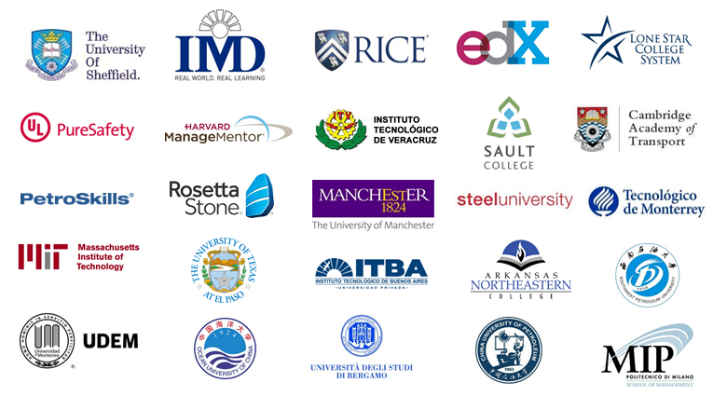 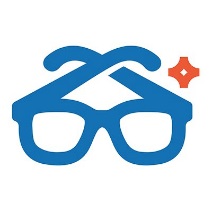 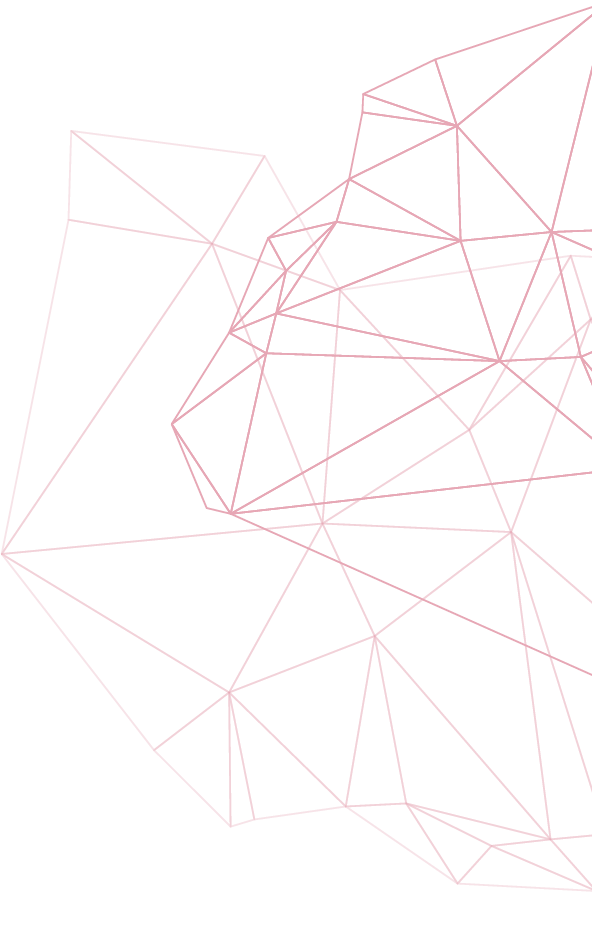 Thank you
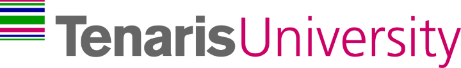